Studi dalam Berorganisasi
Pertemuan I
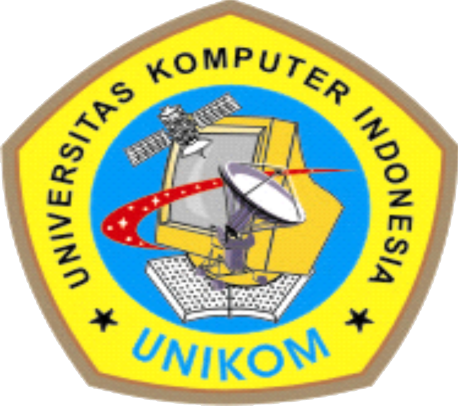 Program Studi Sistem Informasi
Fakultas Teknik dan Ilmu Komputer
Universitas Komputer Indonesia
Bandung 
2010
1
Tujuan Pengajaran
Pengertian organisasi
Organisasi sebagai suatu sistem
Model organisasi: Perilaku, struktur dan proses
Lingkungan organisasi
2
Pengertian Organisasi
Kesungguhan yang memungkinkan masyarakat untuk mencapai prestasi yang tidak dapat dicapai dengan bertindak sendiri secara individual.
3
Source : Gibson
Perilaku Organisasi
Cakupan studi yang menyelidiki dampak perilaku individual, kelompok, dan struktur dalam organisasi yang bermaksud menggunakan ilmu pengetahuan terhadap perbaikan efektivitas sebuah perusahaan.
Source : Stephen P. Robbins
4
Cetakbiru yang mengindikasikan bagaimana orang-orang dan pekerjaan dikelompokkan bersama dalam sebuah organisasi. Struktur digambarkan oleh sebuah diagram organisasi.
Aktivitas yang meniupkan hidup kedalam struktur organisasi. Proses-proses yang lazim adalah komunikasi, pengambilan keputusan, sosialisasi, dan pengembangan karir.
Struktur dan proses mempengaruhi perilaku organisasi dan budaya
Struktur
Proses
5
Source : Gibson
Organisasi sebagai suatu sistem
Hubungan di antara individu dan kelompok dalam organisasi menciptakan harapan/dugaan akan perilaku individu.
Source : Gibson
6
Kebijakan dan praktek 
SDM
Rancangan 
kerja
Budaya 
organisasi
Rancangan dan 
struktur organisasi
Perubahan 
dan Tekanan
TINGKAT SISTEM ORGANISASI
Pembuatan
kelompok
Kepemimpinan
Kelompok 
kerja
Struktur
kelompok
Komunikasi
Kelompok
lain
Konflik
Kekuatan 
dan politik
TINGKAT KELOMPOK
Karakteristik 
biografi
Kepribadian
Persepsi
Pengambilan 
keputusan 
individu
Motivasi
Nilai dan sikap
Belajar individu
7
Kemampuan
Input Manusia
TINGKAT INDIVIDU
Model organisasi
PERILAKU
     STRUKTUR
     PROSES
8
1.   PERILAKU
Pengaruh Kelompok dan
Interpersonal
Individual
Perilaku Kelompok 
Perilaku Interkelompok dan Konflik
Kekuatan dan Politik 
Kepemimpinan
Karakteristik Individual 
Motivasi Individual
Imbalan dan Penilaian
9
Individual
Kinerja individual adalah dasar dari kinerja organisasi. Memahami perilaku individu adalah, oleh karena itu, kritis terhadap manajemen efektif.
Motivasi Individual
Motivasi dan kemampuan untuk bekerja berpengaruh untuk menentukan kinerja. Teori motivasi mencoba menjelaskan dan meramalkan bagaimana perilaku individu digerakkan, ditahan dan dihentikan.
Imbalan dan Penilaian
Salah satu pengaruh yang paling kuat terhadap kinerja individual adalah sistem imbalan sebuah organisasi. Manajemen dapat menggunakan imbalan untuk meningkatkan kinerja karyawan.
10
2.    STRUKTUR
Sebuah struktur organisasi adalah pola formal dari aktivitas dan hubungan timbal balik antara bermacam sub unit organisasi.
RANCANGAN KERJA     Rancangan kerja merujuk pada proses dimana manajer menentukan isi, metode dan hubungan dalam pekerjaan untuk memenuhi persyaratan individu dan organisasi.
RANCANGAN ORGANISASI  Rancangan organisasi merujuk pada struktur organisasi secara keseluruhan.
Source : Gibson
11
3.   PROSES
KOMUNIKASI
Kelangsungan organisasi berhubungan dengan kemampuan manajemen untuk menerima, mengirimkan, dan bertindak terhadap informasi
PENGAMBILAN KEPUTUSAN
Kualitas pengambilan keputusan dalam sebuah organisasi tergantung pada memilih tujuan yang sesuai dan mengidentifikasi maksud untuk mencapainya. Dengan integrasi yang bagus antara faktor perilaku dan struktur, manajemen dapat meningkatkan probabilitas bahwa keputusan yang berkualitas tinggi yang dibuat.
12
Source : Gibson